CKD Management: Pharmacist Perspective
June 2023
Nada M. Farhat, PharmD, BCPS, BCACP
Michigan Medicine, Clinical Pharmacist Specialist
Michigan Institute For Care Management & Transformation, Clinical Lead
Objectives
Review potentially nephrotoxic medications 

Explain the significance of adjusting and discontinuing medications as needed based on kidney function

Review new medications for CKD, specifically SGLT2 inhibitors

Discuss the importance of team-based care in managing CKD
AB is a 66 yo male (height = 5’5”, weight = 200 lbs, BMI 33.16 kg/m2) with a PMH of hypertension, type 2 diabetes, arthritis, and GERD. He presents to clinic today with the lab findings shown below. He is very concerned about his new CKD diagnosis, and he is eager to discuss how his medications impact this condition. 




Medication List
Ibuprofen 600 mg as needed
Lisinopril 40 mg daily
Basaglar 20 units daily
Trulicity 3 mg weekly
Metformin 1000 mg BID
Aspirin 81 mg daily
Rosuvastatin 10 mg daily
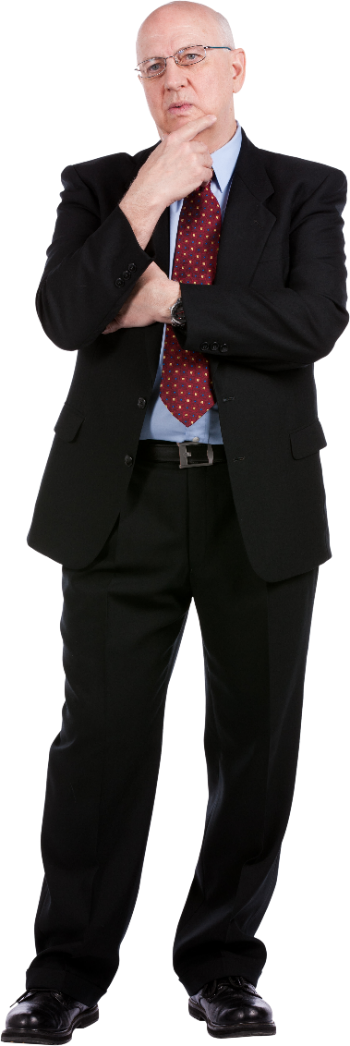 CKD Overview
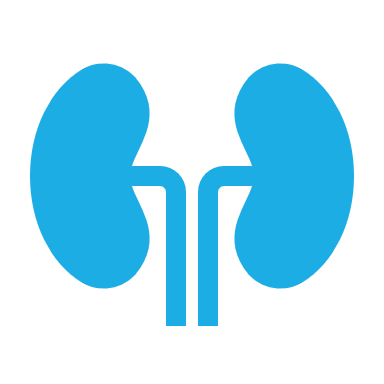 Epidemiology
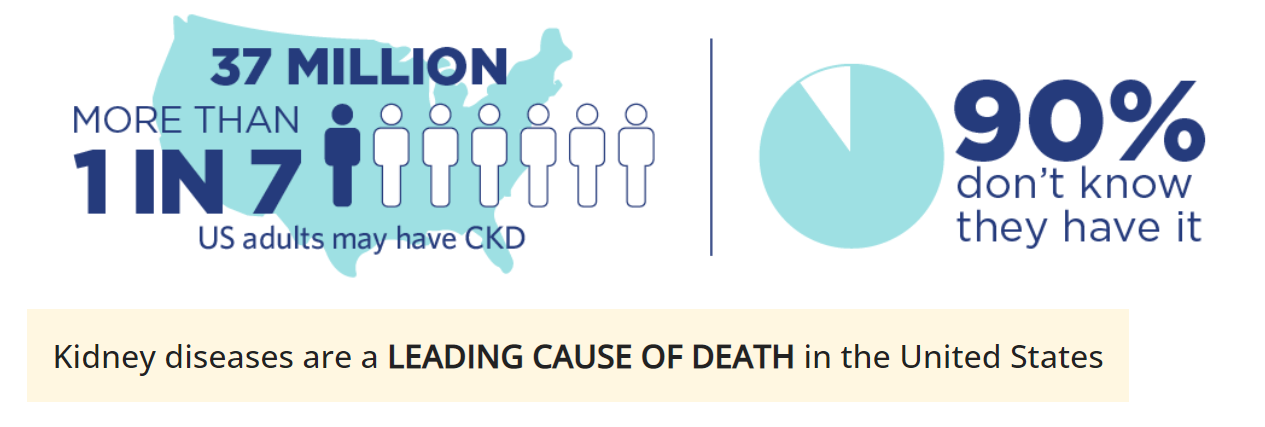 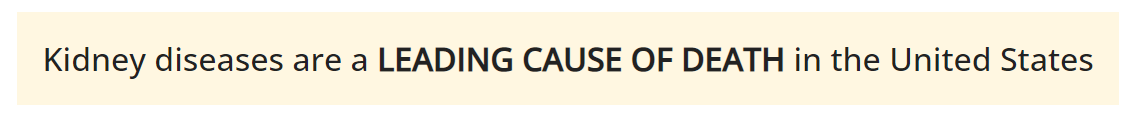 Risk Factors
Causes
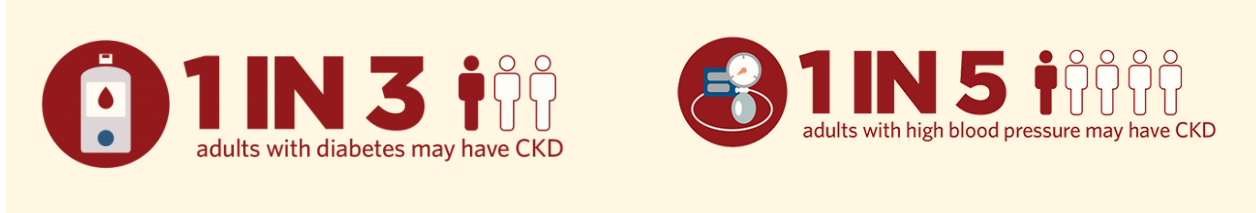 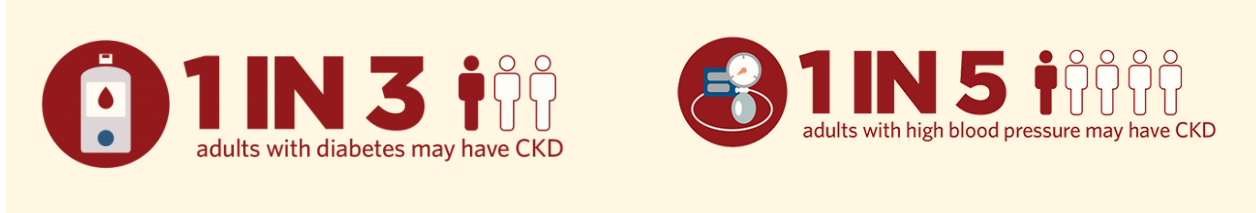 Classification & Prognosis
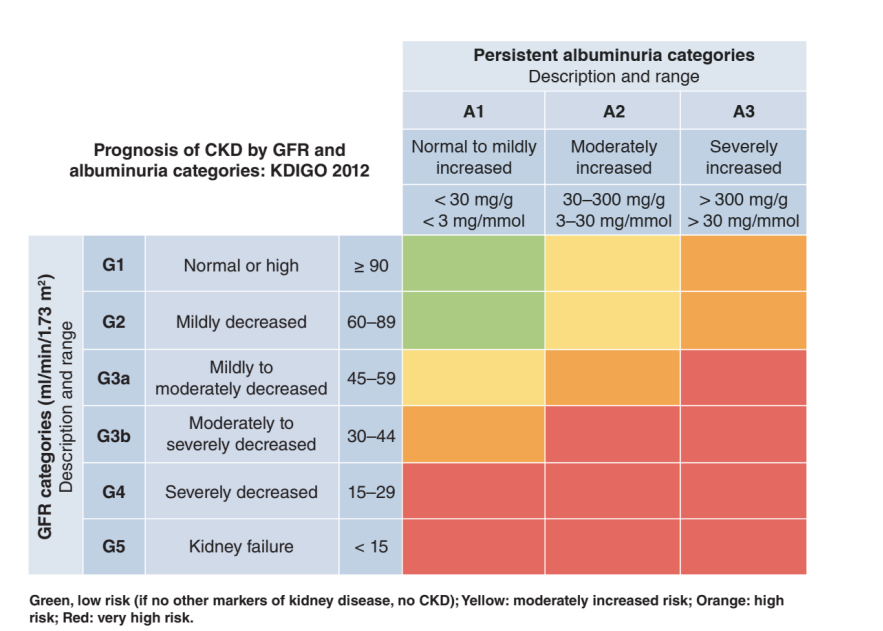 Resource - Classification & Prognosis
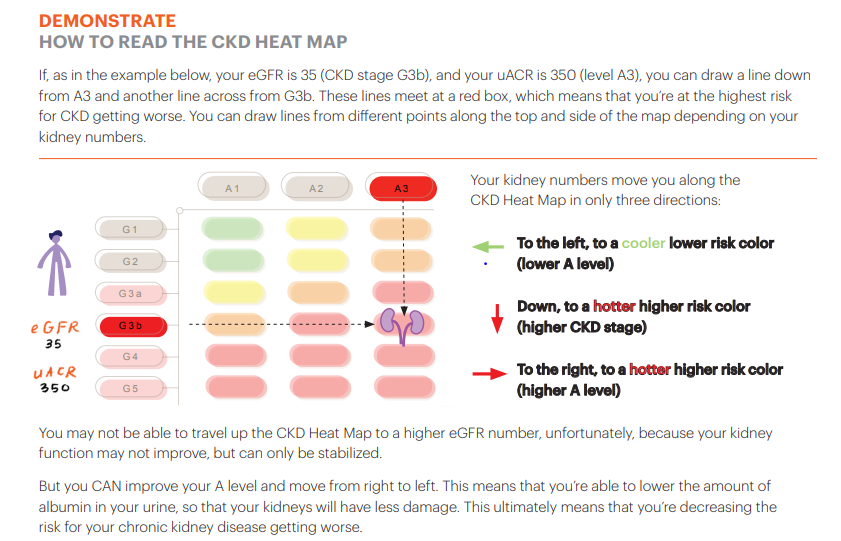 Heat Map Link
CKD Prevention
Keep blood pressure and blood sugar in target range
Ensure kidney function is tested every year
Encourage physical activity
Promote weight loss 
Eat a healthy diet 
Avoid medications that can cause or worsen CKD
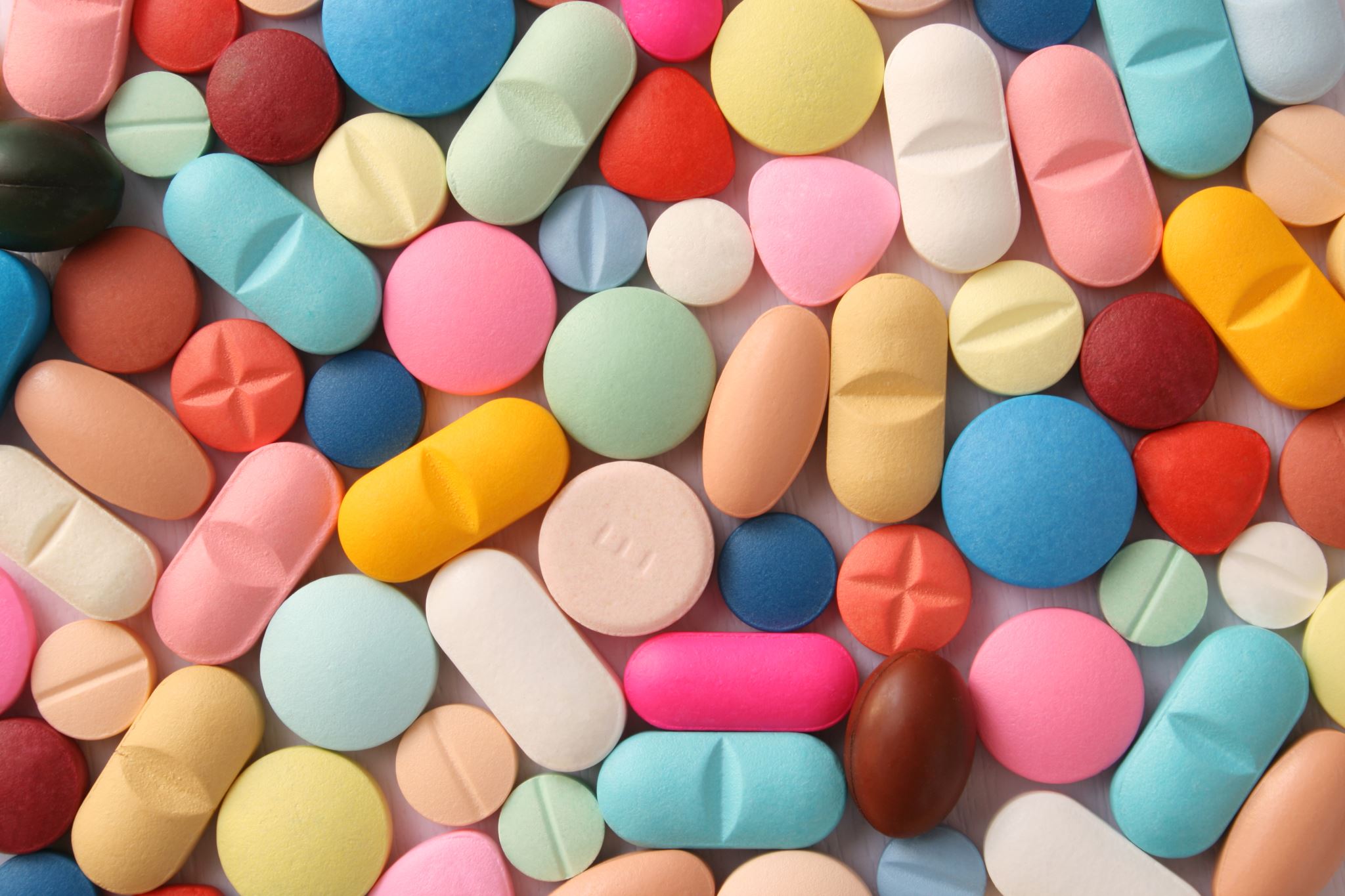 Medication Related Considerations
Nephrotoxic Medications
Use the lowest effective dose for the shortest duration!
NSAIDs (Nonsteroidal Anti-Inflammatory Drugs)
Diclofenac
Pain Control
Pain Control
OTC: Over-the-counter
Resource – Pain Control
The National Kidney Foundation of Michigan offers a Chronic Pain PATH (Personal Action Toward Health) workshop
Chronic Pain PATH is a no-cost, six-week workshop led by trained leaders
The workshop helps people living with chronic pain manage their health conditions
Learn more at www.nkfm.org/PATH
Iodinated Contrast
AKI: acute kidney injury
Medications Requiring Dose Adjustments
Diabetes
Metformin
Insulin
Other oral antidiabetic agents

Hypertension
Diuretics
RAAS inhibitors
Narrow therapeutic index medications
Digoxin
Lithium 

Other 
Statins
Antibiotics 
H2RA (i.e., ranitidine)
RAAS inhibitors: renin-angiotensin-aldosterone system inhibitors, H2RA: histamine type-2 receptor antagonist
Diabetes Medications
Metformin
Diabetes Medications
SGLT2i: sodium-glucose cotransporter 2 inhibitor, DPP-4i: dipeptidyl peptidase 4 inhibitor
Hypertension Medications
Diuretics
Require dose adjustment as CKD progresses due to mechanism 
Thiazide-like diuretics (i.e., hydrochlorothiazide)
Loop diuretics (i.e., furosemide)
RAAS inhibitors
Include ACEi, ARBs, direct renin inhibitors, aldosterone antagonists
Beneficial long term for CKD, but may require dose adjustments and more frequent monitoring
Other anti-hypertensives may require dose adjustments based on reduced clearance of medication
RAAS inhibitors: renin-angiotensin-aldosterone system inhibitors, ACEi: angiotensin-converting enzyme inhibitors, ARB: angiotensin receptor blockers
Disease Specific Recommendations
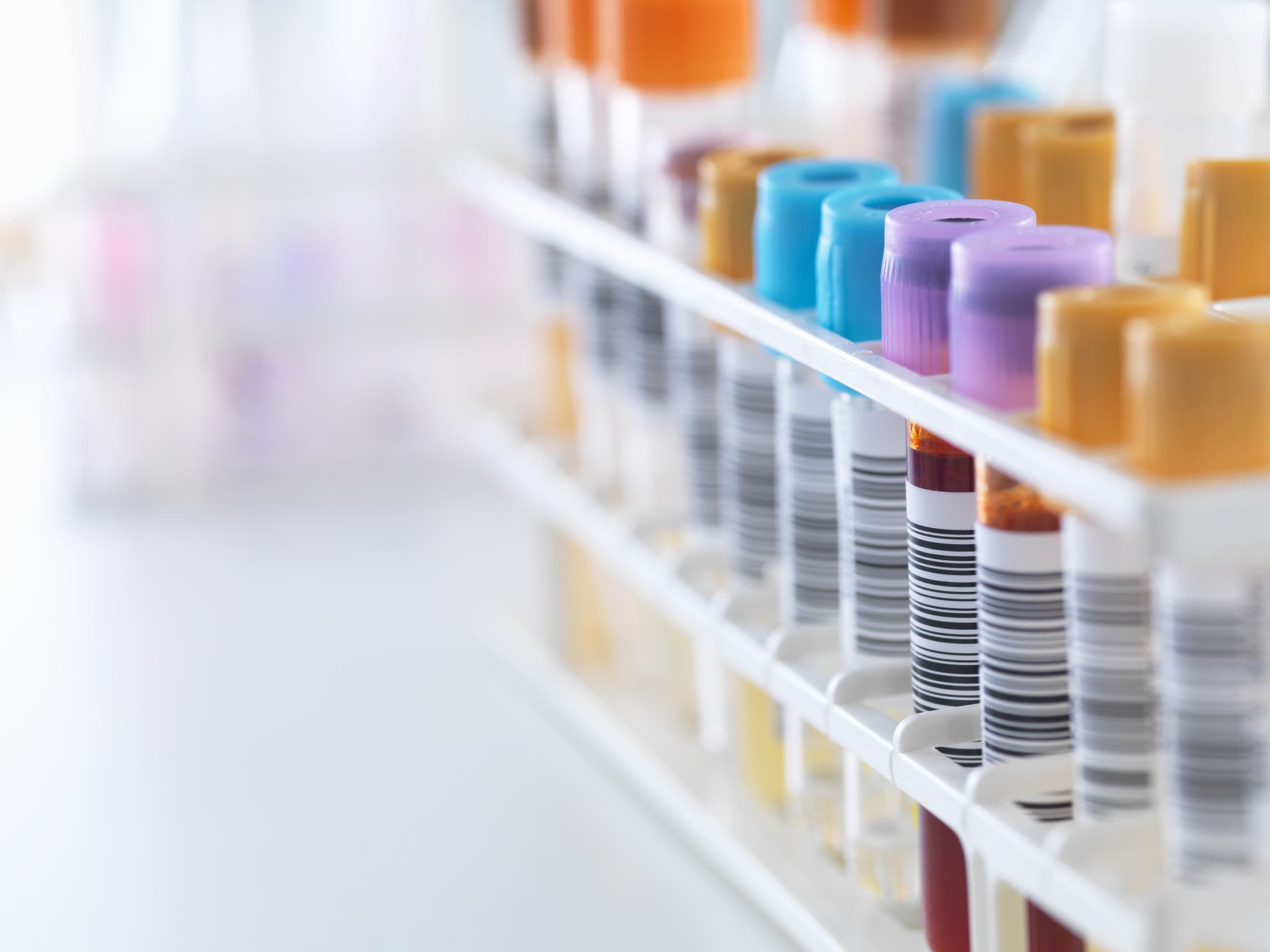 CKD/DM Management
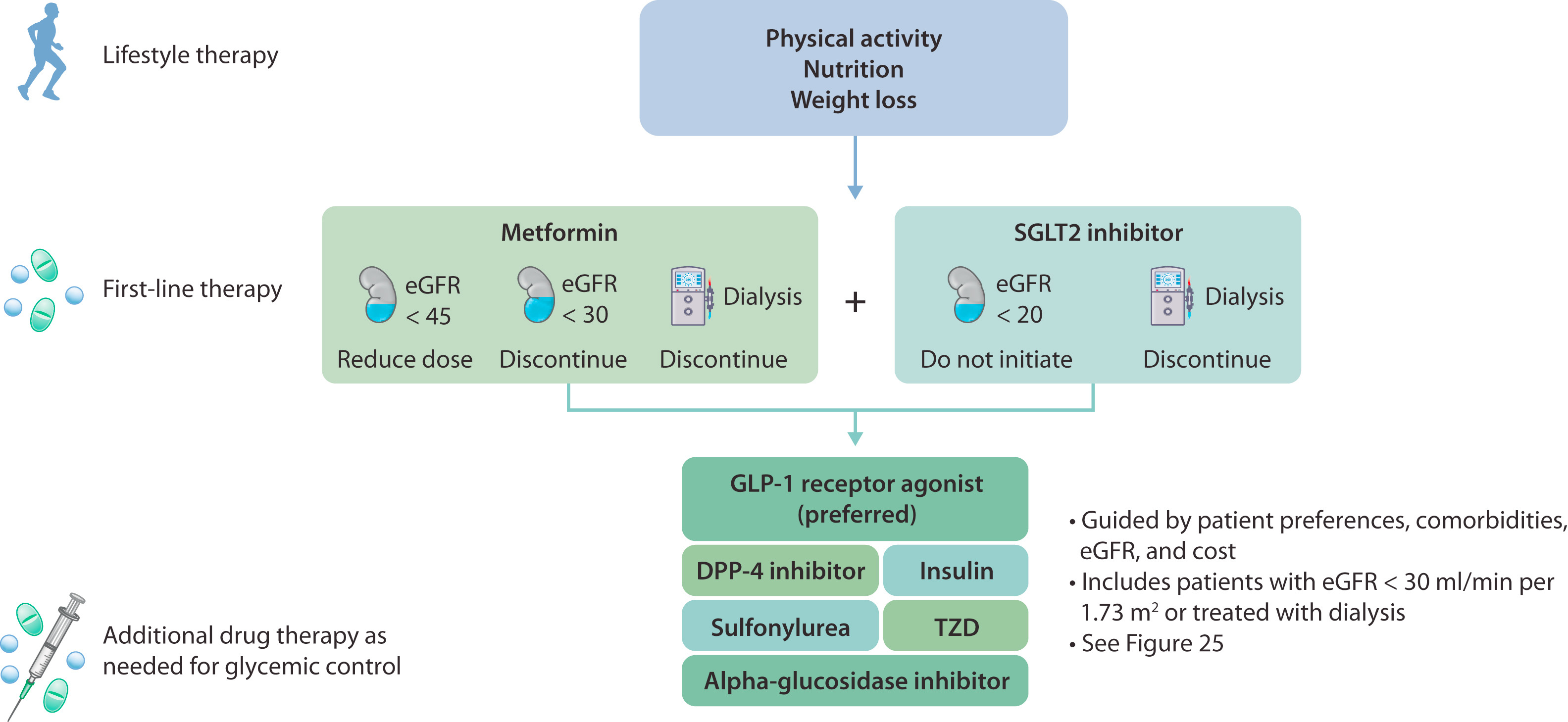 Role of SGLT2 Inhibitors
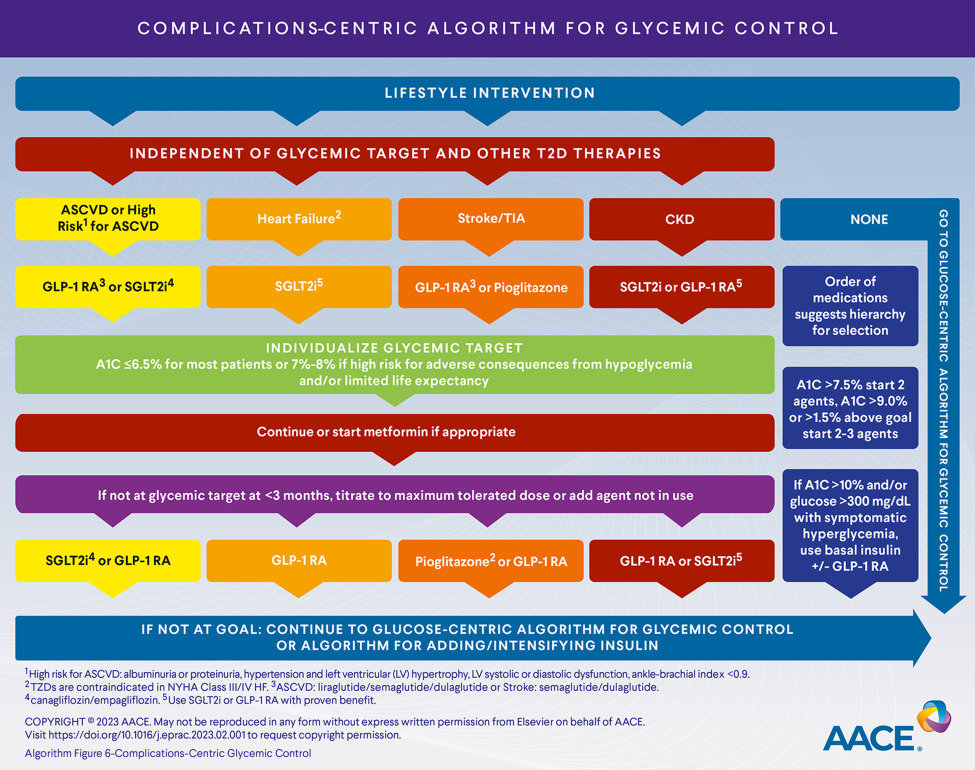 SGLT2i – Dosing
*Dose varies based on indication*
SGLT2i – Pathophysiology
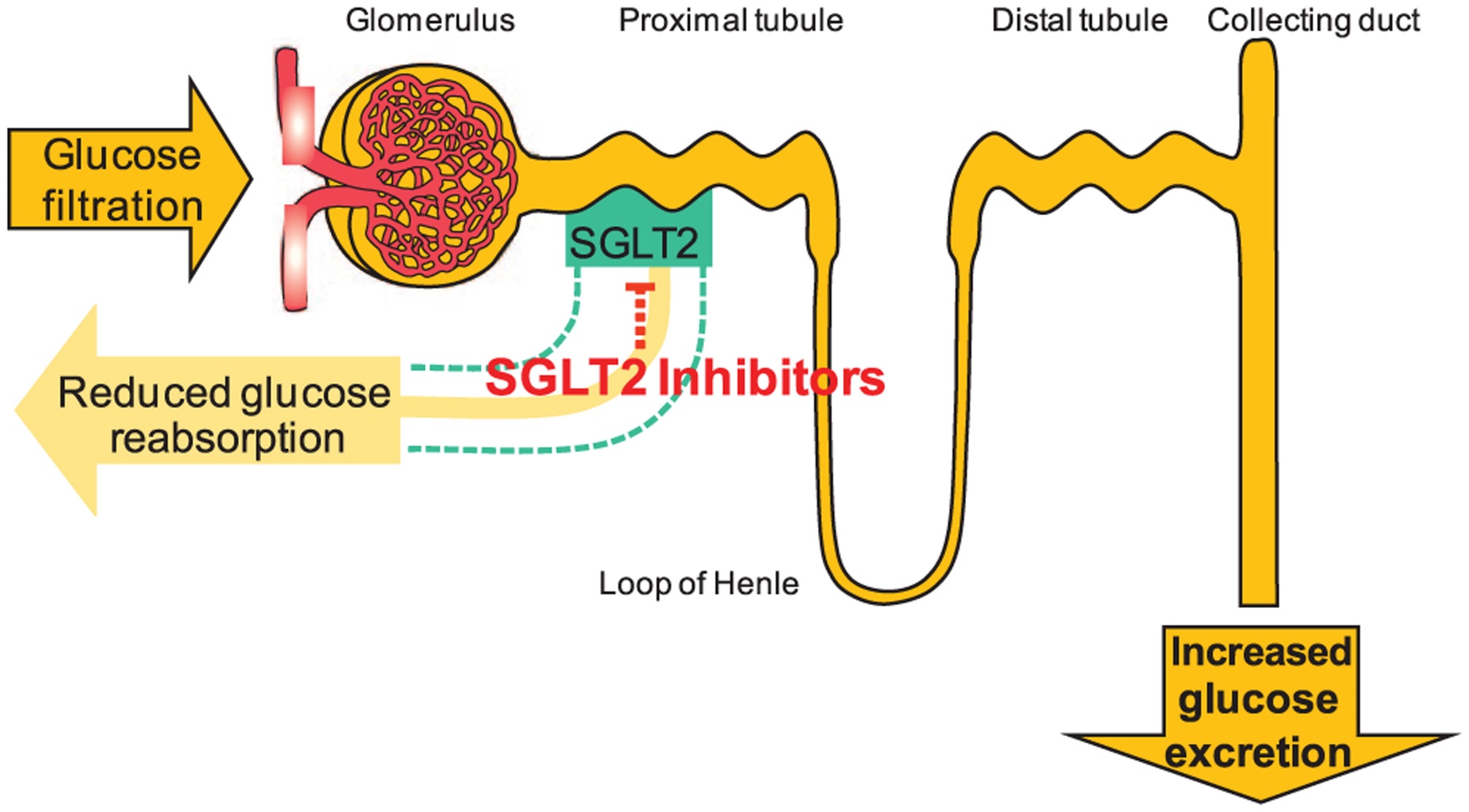 SGLT2i – Clinical Considerations
Cost and Affordability
Rebates/coupons through manufacturer

Manufacturers offer assistance programs for low-income patients who qualify 
See drug manufacturer website –> savings and support section 

Always ask about inability to afford medications

Explore other barriers such as knowledge deficits, side effects, etc.
Resources – Cost and Affordability
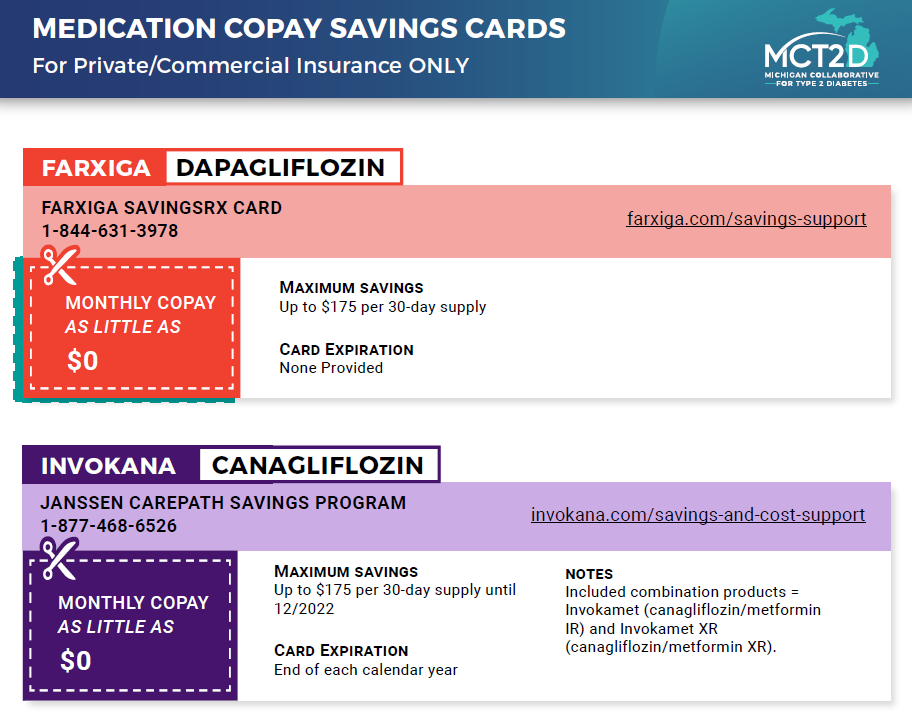 MCT2D Resource Library Link
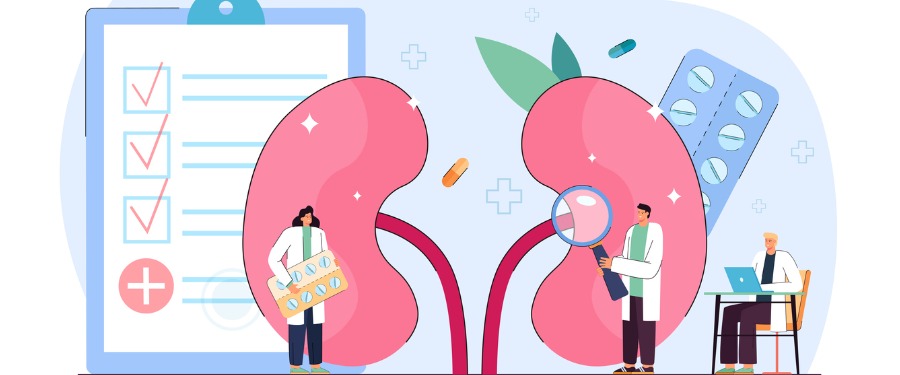 TeamBased Care
Team-Based Care
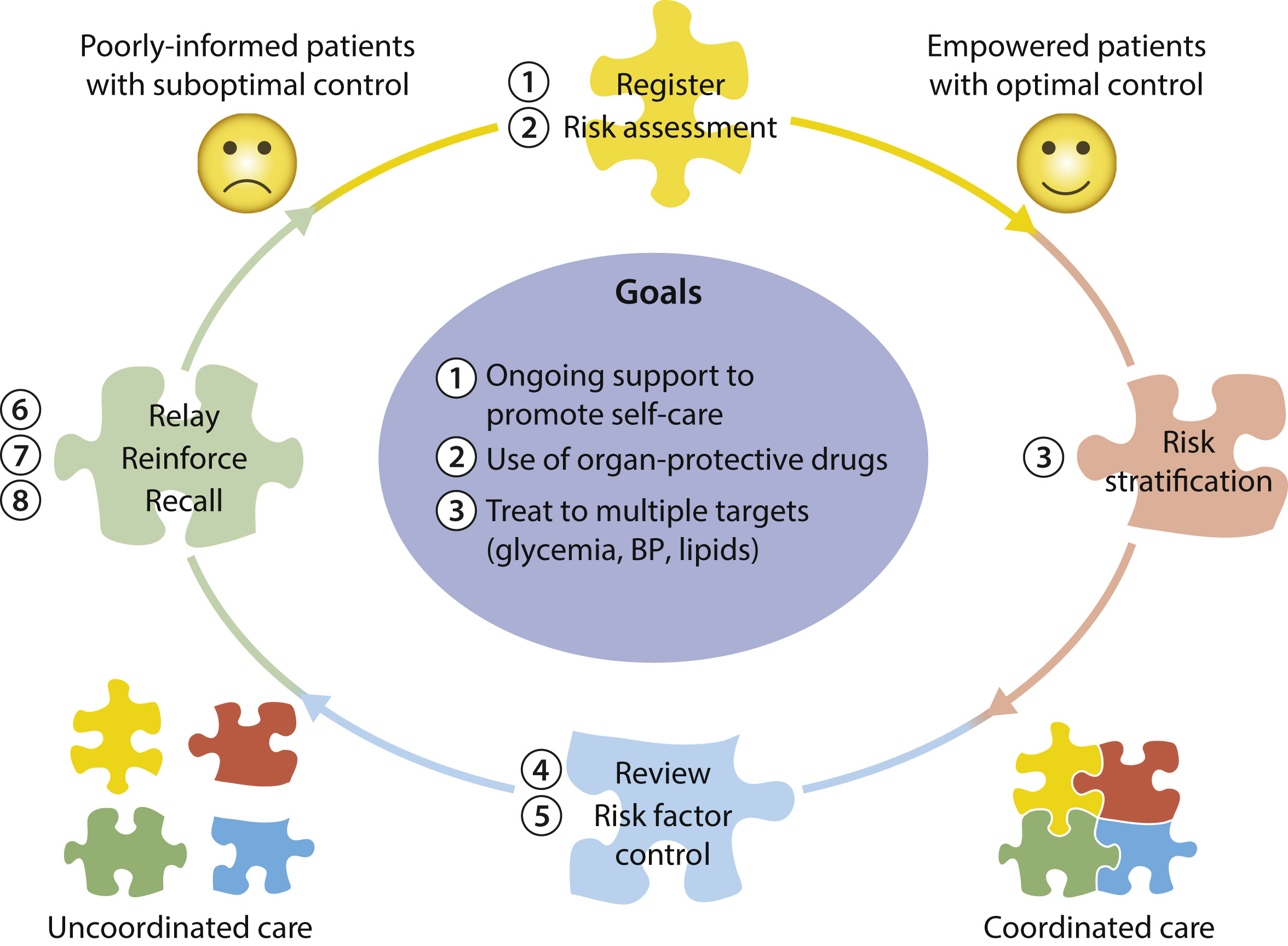 Resources
NKF – National Kidney Foundation. https://kidney.org 
NKFM – National Kidney Foundation of Michigan. https://nkfm.org 
KDIGO – Kidney Disease Improving Global Outcomes. https://kdigo.org   
ADA - American Diabetes Association. https://diabetes.org
AACE – American Association of Clinical Endocrinology. https://pro.aace.com  
MCT2D – Michigan Collaborative for Type 2 Diabetes  https://www.mct2d.org
Additional References
Centers for Disease Control and Prevention (CDC). Chronic Kidney Disease: Common – Serious – Costly. Feb 2022.
Can NSAIDs Be Used Safely for Analgesia in Patients with CKD? Kidney360. 2020 Nov 25; 1(11): 1184–1188.
Sheth, S et al. Safe and appropriate use of diclofenac in chronic kidney disease: An Indian perspective. J Family Med Prim Care. 2021 Jul; 10(7): 2450–2456.
Pugh D, et al. Management of Hypertension in Chronic Kidney Disease. Drugs. 2019 Mar;79(4):365-379.
National Kidney Foundation. Herbal Supplements and Kidney Disease. 2019.
Patient Case
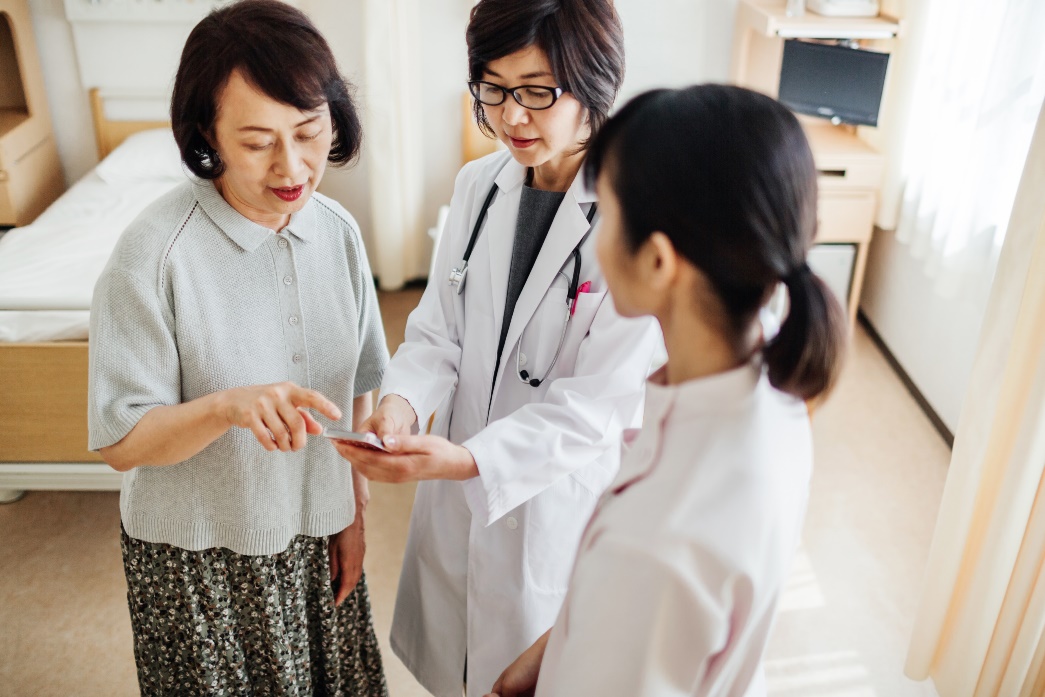 AB is a 66 yo male (height = 5’5”, weight = 200 lbs, BMI 33.16 kg/m2) with a PMH of hypertension, type 2 diabetes, arthritis, and GERD. He presents to clinic today with the lab findings shown below. He is very concerned about his new CKD diagnosis, and he is eager to discuss how his medications impact this condition. 




Medication List
Ibuprofen 600 mg as needed
Lisinopril 40 mg daily
Basaglar 20 units daily
Trulicity 3 mg weekly
Metformin 1000 mg BID
Aspirin 81 mg daily
Rosuvastatin 10 mg daily
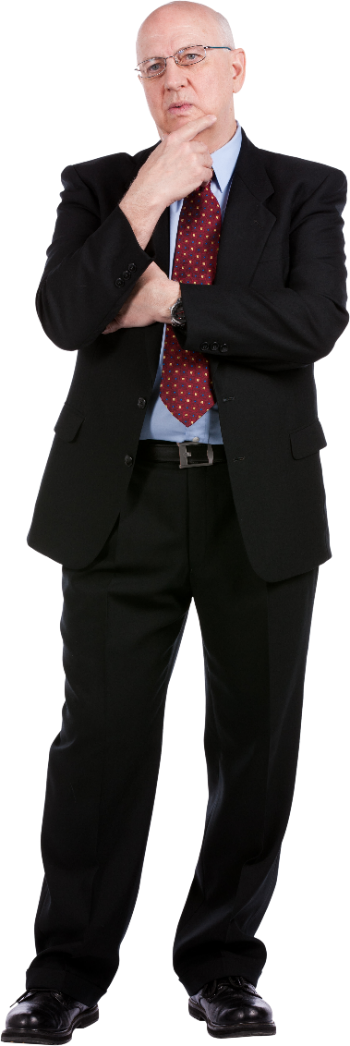 Question #1
Which additional medication would be most beneficial for this patient to start based on his lab results and comorbid conditions?
 Ozempic
 Farxiga
 Hydrochlorothiazide 
 Losartan
Question #1
Which additional medication would be most beneficial for this patient to start based on his lab results and comorbid conditions?
 Ozempic
 Farxiga
 Hydrochlorothiazide 
 Losartan
Question #2
2. Which of the following medications should be avoided, if possible, given new CKD diagnosis?
 Lisinopril 
 Ibuprofen
 Trulicity
 Rosuvastatin
Question #2
2. Which of the following medications should be avoided, if possible, given new CKD diagnosis?
 Lisinopril 
 Ibuprofen
 Trulicity
 Rosuvastatin
Question #3
3. Which of the following medications will require dose adjustment given current stage of CKD? Select all that apply.
 Rosuvastatin 
 Trulicity
 Basaglar
 Metformin
Question #3
3. Which of the following medications will require dose adjustment given current stage of CKD? Select all that apply.
 Rosuvastatin   
 Trulicity
 Basaglar
 Metformin
Summary
Several medications may require dose adjustment or discontinuation for patients with CKD

Medication therapy should be assessed at each visit and should include an assessment of OTC medications

SGLT2i should be prescribed to prevent CKD progression, and may be beneficial for other comorbid conditions
Questionscontact nmhammou@med.umich.edu
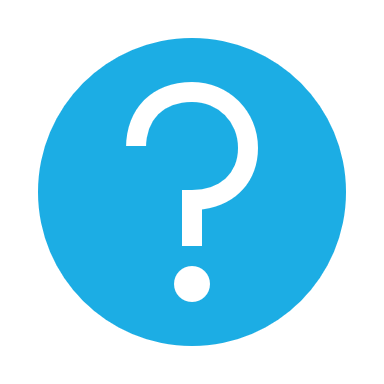 MICMT Resources
https://micmt-cares.org/
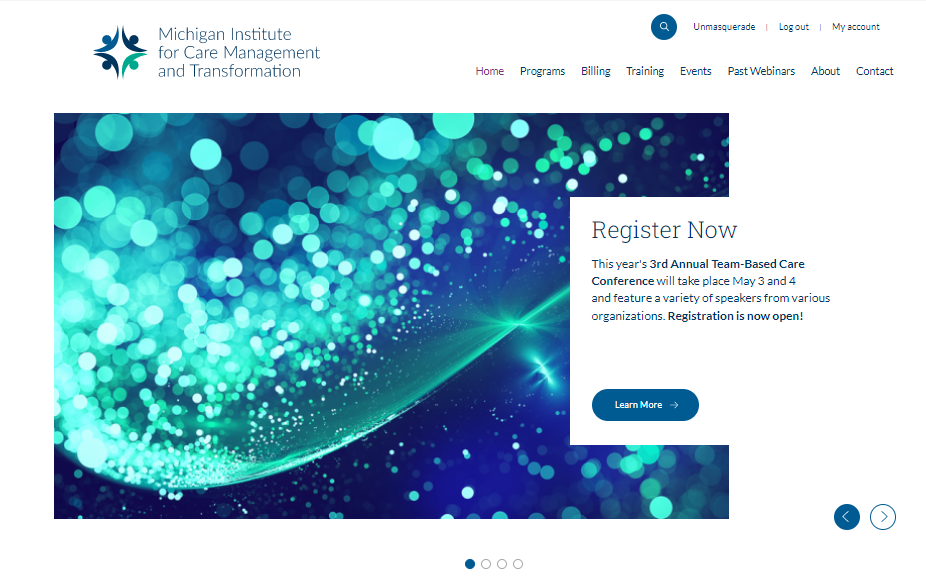 MICMT Contact:  https://micmt-cares.org/contact
47